Фітнес для осіб з особливими потребами
Презентація курсу вибіркової 
дисципліни
Мета курсу
Підготовка висококваліфікованого, конкурентоспроможного, інтегрованого в європейський та світовий науково-освітній простір фахівця, що може квалiфi-ковано здiйснювати виховну, фiзкультурно-оздоровчу, реабілітаційну діяль-  ність з рiзним контингентом населення, а також сприяти гармонiйному розвитку особистостi, формуванню життєво необхiдних навичок, розвитку фiзичних якостей, змiцненню здоров’я, пiдготовцi до активної трудової дiяльностi людини з обмеженими можливостями здоров’я
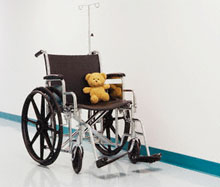 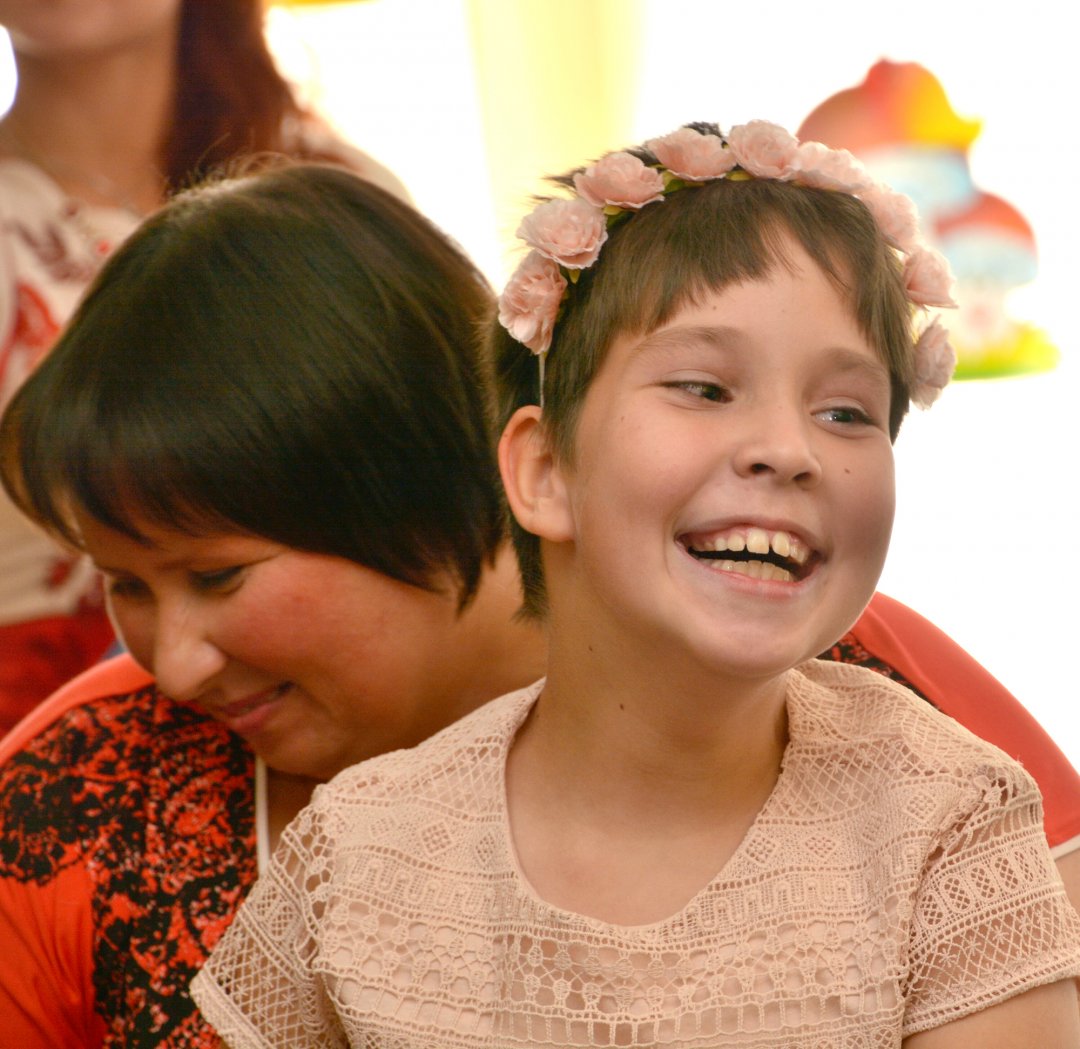 Завдання курсу
Оволодіння студентами теоретичними знаннями та формування уявлення про особливості занять фітнесом і фізичною реабілітацєю серед інших       видів комплексної реабілітації, історію розвитку засобів фізичної реабілітації і реабілітології в цілому та адаптивної фізичної культури; засвоєння        основних понять адаптивного фізичного фітнесу, його мети, завдань, фаз,   основних принципів; вивчення основних реабілітаційних засобів та контингенту   людей з особливими потребами, які потребують фізичної реабілітації засобами фітнес діяльності.
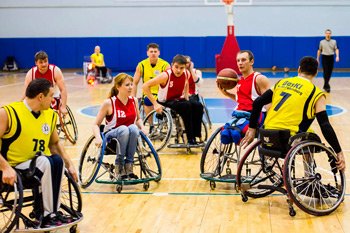 У результаті вивчення курсу студенти знатимуть:
– вікові психофізичні особливості дітей, особливості адаптації до освітнього
середовища та її порушення; 
– методи педагогічної діагностики для вирішення різних здоров᾽я-збережуваль
них і корекційно-розвивальних завдань;
– зміст, основні форми та методи навчально-виховної, здоров᾽язбережувальної
роботи в умовах загальної та інклюзивної освіти;
– виділяти характерні особливості порушення здоров’я дитини та відповідні
методики оздоровлення;
– на основі теоретичних знань з валеології виділяти характерні особливості
порушення здоров’я дитини та відповідні методики оздоровлення;
– зміст методичних документів, користуючись визначеною типологією, враховуючи знання з анатомії та фізіології, основ медицини, педіатрії, неврології, добирати оптимальні форми організації виховної та навчальної роботи та вміти їх
застосовувати у практиці життєдіяльності людей
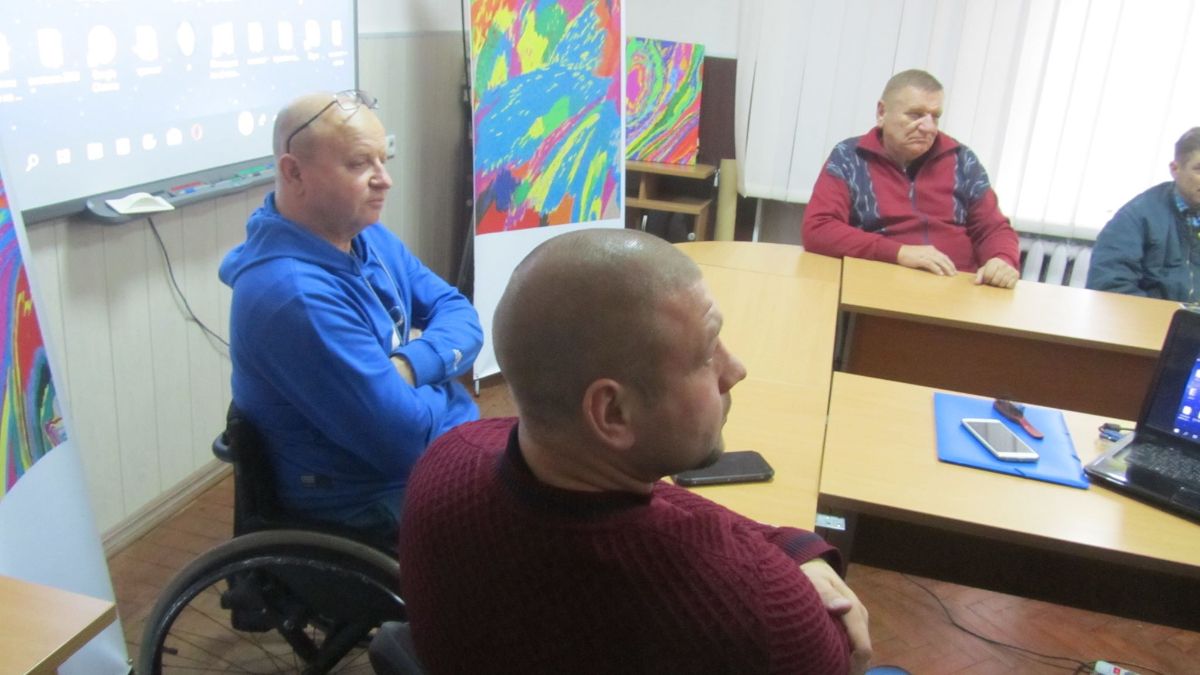 Дякую за увагу!Чекаємо на курсі